January 2022
Project: IEEE P802.15 Working Group for Wireless Personal Area Networks (WPANs)

Submission Title: [TG15.6a Opening Information for  January 2022]	
Date Submitted: [18ｔｈ January 2022]	
Source:  [Ryuji Kohno] [1;Yokohama National University(YNU), 2;YRP International Alliance Institute(YRP-IAI)]                                  
Address [1; 79-5 Tokiwadai, Hodogaya-ku, Yokohama, 240-8501 Japan
               2; YRP1 Blg., 3-4 HikarinoOka, Yokosuka-City, Kanagawa, 239-0847 Japan]
Voice:[1; +81-90-5408-0611], FAX: [+81-45-383-5528], 
Email:[1: kohno@ynu.ac.jp,  2: kohno@yrp-iai.jp] Re: []
Re: []
Abstract:	[This document contains opening information and meeting agenda for the  TG15.6a meeting in January 2022.]
Purpose:	[information]
Notice:	This document has been prepared to assist the IEEE P802.15.  It is offered as a basis for discussion and is not binding on the contributing individual(s) or organization(s). The material in this document is subject to change in form and content after further study. The contributor(s) reserve(s) the right to add, amend or withdraw material contained herein.
Release:	The contributor acknowledges and accepts that this contribution becomes the property of IEEE and may be made publicly available by P802.15.
Slide 1
January 2022
IEEE 802.15 TG15.6a Opening InformationVirtual Plenary MeetingJanuary 19th, 2022Ryuji KohnoYokohama National University(YNU),YRP International Alliance Institute(YRP-IAI)
Slide 2
January 2022
Agenda
Opening Session
Attendance Check
Administrative Items
Call for Patents
Session Schedule of This and Next Weeks
Review minutes and approve minutes from last virtual meeting in November 2021. Doc.# 15-21-0513-00-06a
Current Meeting Agenda Doc.# 15-21-0618-00
Slide 3
January 2022
Attendance
https://imat.ieee.org

Register
Indicate attendance
Please sign attendance sheet
Slide 4
January 2022
Administrative Items
Required notices
Affiliation FAQ - http://standards.ieee.org/faqs/affiliationFAQ.html
Anti-Trust FAQ - http://standards.ieee.org/resources/antitrust-guidelines.pdf
Ethics - http://www.ieee.org/portal/cms_docs/about/CoE_poster.pdf
Chair and Secretary
Chair is Ryuji Kohno(YNU/YRP-IAI)
Vice Chair is Marco Hernandez(YRP-IAI)
Secretary is Takumi Kobayashi(YNU/TCU)
Technical Editor is Minsoo Kim(YRP-IAI)
Slide 5
January 2022
Participants, Patents, and Duty to Inform
All participants in this meeting have certain obligations under the IEEE-SA Patent Policy. 
Participants [Note: Quoted text excerpted from IEEE-SA Standards Board Bylaws subclause 6.2]:
“Shall inform the IEEE (or cause the IEEE to be informed)” of the identity of each “holder of any potential Essential Patent Claims of which they are personally aware” if the claims are owned or controlled by the participant or the entity the participant is from, employed by, or otherwise represents
“Personal awareness” means that the participant “is personally aware that the holder may have a potential Essential Patent Claim,” even if the participant is not personally aware of the specific patents or patent claims
“Should inform the IEEE (or cause the IEEE to be informed)” of the identity of “any other holders of such potential Essential Patent Claims” (that is, third parties that are not affiliated with the participant, with the participant’s employer, or with anyone else that the participant is from or otherwise represents)
The above does not apply if the patent claim is already the subject of an Accepted Letter of Assurance that applies to the proposed standard(s) under consideration by this group
Early identification of holders of potential Essential Patent Claims is strongly encouraged
No duty to perform a patent search
Slide 6
January 2022
Patent Related Links
All participants should be familiar with their obligations under the IEEE-SA Policies & Procedures for standards development.
	Patent Policy is stated in these sources:
	IEEE-SA Standards Board Bylaws (http://standards.ieee.org/develop/policies/bylaws/sect6-7.html#6) 
  IEEE-SA Standards Board Operations Manual (http://standards.ieee.org/develop/policies/opman/sect6.html#6.3)
Material about the patent policy is available athttp://standards.ieee.org/about/sasb/patcom/materials.html
If you have questions, contact the IEEE-SA Standards Board Patent Committee Administrator at patcom@ieee.org or visit http://standards.ieee.org/about/sasb/patcom/index.html

This slide set is available at https://development.standards.ieee.org/myproject/Public/mytools/mob/slideset.ppt
Slide 7
January 2022
Call for Potentially Essential Patents
If anyone in this meeting is personally aware of the holder of any patent claims that are potentially essential to implementation of the proposed standard(s) under consideration by this group and that are not already the subject of an Accepted Letter of Assurance: 
Either speak up now or
Provide the chair of this group with the identity of the holder(s) of any and all such claims as soon as possible or
Cause an LOA to be submitted
Slide 8
January 2022
Other Guidelines for IEEE WG Meetings
All IEEE-SA standards meetings shall be conducted in compliance with all applicable laws, including antitrust and competition laws. 
Don’t discuss the interpretation, validity, or essentiality of patents/patent claims. 
Don’t discuss specific license rates, terms, or conditions.
Relative costs, including licensing costs of essential patent claims, of different technical approaches may be discussed in standards development meetings. 
Technical considerations remain primary focus
Don’t discuss or engage in the fixing of product prices, allocation of customers, or division of sales markets.
Don’t discuss the status or substance of ongoing or threatened litigation.
Don’t be silent if inappropriate topics are discussed … do formally object.
---------------------------------------------------------------   
See IEEE-SA Standards Board Operations Manual, clause 5.3.10 and “Promoting Competition and Innovation: What You Need to Know about the IEEE Standards Association's Antitrust and Competition Policy” for more details.
Slide 9
January 2022
Instructions for Chairs of standards development activities
At the beginning of each standards development meeting the chair or a designee is to:

Show the following slides (or provide them beforehand)
Advise the standards development group participants that: 
IEEE SA’s copyright policy is described in Clause 7 of the IEEE SA Standards Board Bylaws and Clause 6.1 of the IEEE SA Standards Board Operations Manual;
Any material submitted during standards development, whether verbal, recorded, or in written form, is a Contribution and shall comply with the IEEE SA Copyright Policy; 
Instruct the Secretary to record in the minutes of the relevant meeting: 
That the foregoing information was provided and that the copyright slides were shown (or provided beforehand).
Slide 10
January 2022
IEEE SA Copyright Policy
By participating in this activity, you agree to comply with the IEEE Code of Ethics, all applicable laws, and all IEEE policies and procedures including, but not limited to, the IEEE SA Copyright Policy. 

Previously Published material (copyright assertion indicated) shall not be presented/submitted to the Working Group nor incorporated into a Working Group draft unless permission is granted. 
Prior to presentation or submission, you shall notify the Working Group Chair of previously Published material and should assist the Chair in obtaining copyright permission acceptable to IEEE SA.
For material that is not previously Published, IEEE is automatically granted a license to use any material that is presented or submitted.
Slide 11
January 2022
IEEE SA Copyright Policy
The IEEE SA Copyright Policy is described in the IEEE SA Standards Board Bylaws and IEEE SA Standards Board Operations Manual 
IEEE SA Copyright Policy, see 	Clause 7 of the IEEE SA Standards Board Bylaws 	https://standards.ieee.org/about/policies/bylaws/sect6-7.html#7	Clause 6.1 of the IEEE SA Standards Board Operations Manual	https://standards.ieee.org/about/policies/opman/sect6.html
IEEE SA Copyright Permission
https://standards.ieee.org/content/dam/ieee-standards/standards/web/documents/other/permissionltrs.zip
IEEE SA Copyright FAQs
http://standards.ieee.org/faqs/copyrights.html/
IEEE SA Best Practices for IEEE Standards Development 
https://standards.ieee.org/develop/policies/best_practices_for_ieee_standards_development_051215.pdf
Distribution of Draft Standards (see 6.1.3 of the SASB Operations Manual)
https://standards.ieee.org/about/policies/opman/sect6.html
Slide 12
January 2022
Registration for the January 802.15 interim session
Slide 13
January 2022
Objectives of TG 6a – Enhanced Dependability Body Area Network (ED-BAN)
Objective: Enhancements to the BAN Ultra Wideband (UWB) physical layer (PHY) and media access control (MAC) to support enhanced dependability to a human BAN (HBAN) and adds support for vehicle body area networks (VBAN), a coordinator in a vehicle with devices around the vehicular cabin.
Action:  
Request to Change to Revision from Amendment of Std.802.15.6
PAR, CSD, and TRD for Revision
Use cases, channel model, and MAC amendment documents for revison
Feasibility of TSN of 802.1 in MAC and interference mitigation in PHY and MAC
Joint Meeting with other groups for harmonization to resolve common problems
Next Things to Do：
     Change from amendment to revision
Slide 14
January 2022
Agenda items for the week
TG15.6a meeting call to order
Call for essential patents and policies & procedures reminder 
Approve last meeting minutes: TG 15.6a Meeting Minutes for November 2021                doc.#15-21-0618-00-06a
Agenda of TG15.6a  November Meeting                                                                            doc.#15-22-0007-02-06a   
Review
IG DEP & SG15.6a Activity for Amendment of IEEE802.15.6 Wireless BAN with Enhanced Dependability     doc.#15-21-0023-05-0dep
IEEE802.15.6a PAR  and CSD                                                                  doc.#15-21-0259-04-06a and 0260-03-06a
Focused Use Cases in Application Matrix                                                                           doc.#15-21-0484-00-06a 
Previous draft of Technical Requirement                                                                             doc.#15-21-0493-01-06a             
    Discussion
            1.    Necessity of Change to Revision from Amendment for lifetime of Std.802.15.6-2012          doc.  Operation manual
            2.    Procedure for Change to Revision from Amendment
    Presentation
Dynamic Channel and Environmental Modeling Scheme for BANs on TG15.6a                   doc:#15-22-0023-00-06a
TG6a Dynamic On-Body UWB Radio Channel Modelingstd IEEE802.15.6                          doc:#15-22-0025.00-06a
MAC Bridging for Time-Sensitive Networking of 802.15.6a                                                   doc.#15-22-0024-00-06a
Harmonization among  TG 15.6a, TG 15.4ab, and TG15.14 using UWB PHY                       doc:#15-21-0497-02-06a
MAC Solution for Coexisting BANs and Other Networks with MAC-Bridge and Integrated Terminal    21-0245-02-06a
Discussion
           1.   Focused Use Cases, Channel and Environment Modelling for Human and Vehicular BANs
           2.   Harmonization with TG 15.6a, 4ab, 5.14, and ETSI Smart BAN
          :3.   Revision from amendment of IEEE802.15.6-2012 WBAN with Enhanced Dependability 
           4    Confirmation of PAR, CSD, TRD for Revision/Amendment of WBAN IEEE802.15.6-2012
           5.   Feasible Technologies for Satisfying the Technical Requirement
           6.   Timeline for next March  and May meetings and later
Slide 15
January 2022
TG15.6a  Session Schedule for 18-26, January 2022
TG15.6a has three own sessions and one joint session such as
Session1:  AM1  9:00-11:00 EST, Jan. 19(WED),  23:00-01:00 JST  Jan. 19(WED) -20(THU)
Session2   AM1  9:00-11:00 EST, Jan. 20(THU),   23:00-01:00 JST  Jan. 20(THU) -21(FRI ) 
Joint Session TG6a,TG4ab,TG14:AM1 9:00-11:00 Jan.21(FRI) EST, 23:00-01:00 JST  Jan. 21(FRI) -22(SAT ) 
Session3:  AM1  9:00-11:00 EST, Jan. 25(TUE),   23:00-01:00 JST  Jan. 25(TUE)-26(WED)
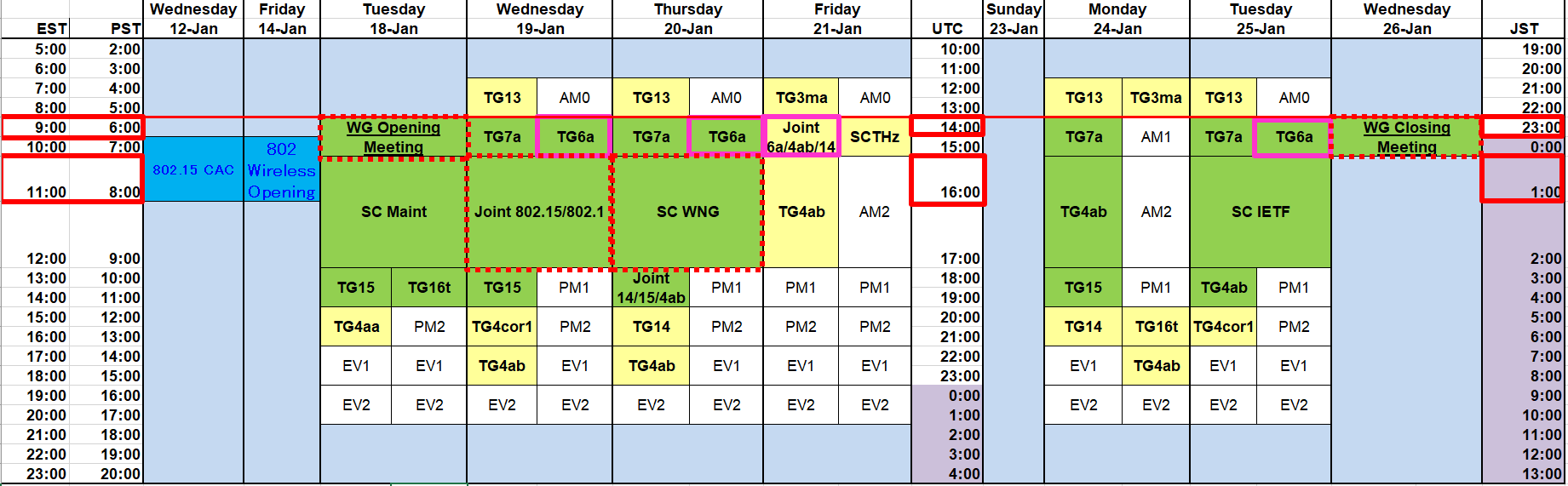 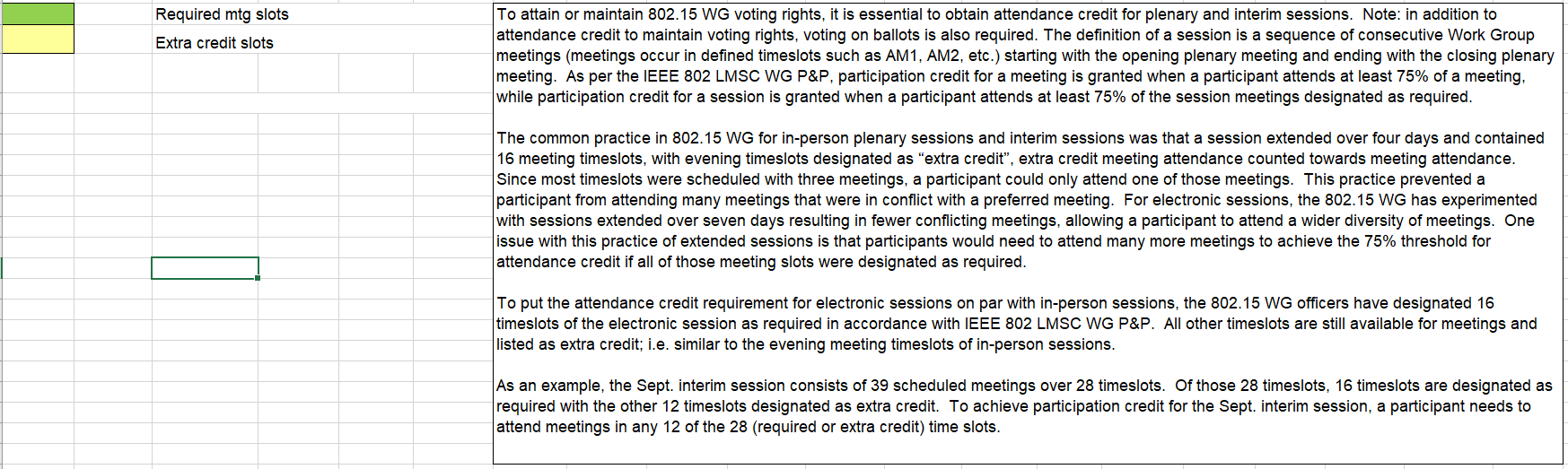 16
January 2022
TG15.6a  Session Schedule for 18-26, January 2022
17
January 2022
Contacts and Conference call
Chair;           Ryuji Kohno, YNU/YRP-IAI
      kohno@ynu.ac.jp, kohno@yrp-iai.jp
Vice-Chair;   Marco Hernandez, YRP-IAI
      Marco.Hernandez@ieee.org
3.   Secretary;      Takumi Kobayashi, YNU/TCU
      kobayashi-takumi-ch@ynu.ac.jp
Technical Editor;     Minsoo Kim, YRP-IAI
       minsoo@minsookim.com
Slide 18
January 2022
Thank you for your attention
Slide 19